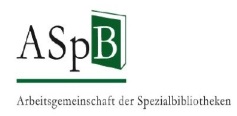 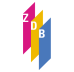 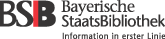 Vertretungen der Öffentlichen Bibliotheken
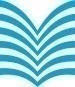 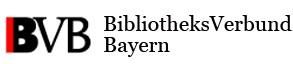 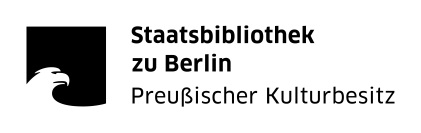 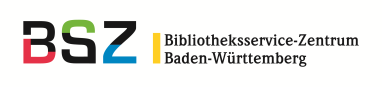 Schulungsunterlagen derAG RDA
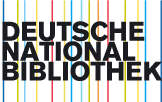 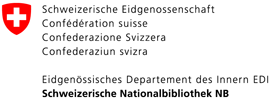 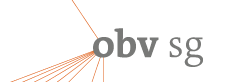 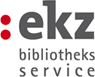 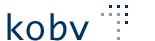 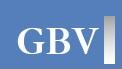 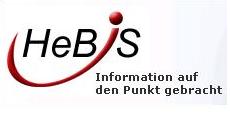 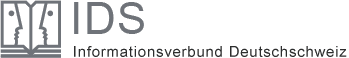 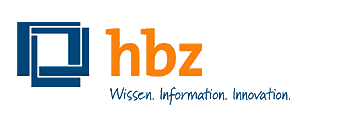 AG RDA Schulungsunterlagen – Modul 6M.04.06: Zusammenstellungen bei AV-Medien Musik   | Stand: 16.10.2015  | CC BY-NC-SA
1
Modul 6M
Zusammenstellungen bei AV-Medien Musik
AG RDA Schulungsunterlagen – Modul 6M.04.06: Zusammenstellungen bei AV-Medien Musik   | Stand: 16.10.2015  | CC BY-NC-SA
2
Modul 5A Teil 2.01 Zusammenstellungen – umfassende Beschreibung
Modul 5A Teil 2.02 Zusammenstellungen – analytische und hierarchische Beschreibung

Besonderheiten AV-Medien Musik
Präsentation und Veröffentlichungsdesign
(Be)Nutzung und Rechercheanforderungen
AG RDA Schulungsunterlagen – Modul 6M.04.06: Zusammenstellungen bei AV-Medien Musik   | Stand: 16.10.2015  | CC BY-NC-SA
3
[Speaker Notes: Herleitung Warum extra Schulungsunterlage Zusammenstellungen AV Medien Musik

Text aus Skript
Grundsätzlich gelten die Regelungen der RDA für Zusammenstellungen, wie sie in Modul 5A beschrieben sind. Dabei unterscheiden sich Zusammenstellungen bei AV-Medien Musik (Musiktonträger  oder Bildtonträger mit Musik) in ihrer Präsentation, ihrem Veröffentlichungsdesign und auch in der Art der (Be)Nutzung und den Rechercheanforderungen deutlich von textuellen Zusammenstellungen. 
In dieser Schulungsunterlage soll auf diese Spezifik eingegangen werden.

Hinweis:
Folien sind zum Teil aus den Präsentationen Modul 5A kopiert
Beispiele zeigen immer nur einen Auszug und nicht die ganze Beschreibung der Ressource]
Inhaltsverzeichnis
Was ist eine Zusammenstellung?
(K)ein geistiger Schöpfer der Zusammenstellung
Titel der Zusammenstellung
Beziehungen	Beziehungen von Personen zur Ressource	Beziehungen zwischen Werken
Erfassung der Teile
AG RDA Schulungsunterlagen – Modul 6M.04.06: Zusammenstellungen bei AV-Medien Musik   | Stand: 16.10.2015  | CC BY-NC-SA
4
Modul 6M
Zusammenstellungen bei AV-Medien MusikWas ist eine Zusammenstellung?
AG RDA Schulungsunterlagen – Modul 6M.04.06: Zusammenstellungen bei AV-Medien Musik   | Stand: 16.10.2015  | CC BY-NC-SA
5
Definition
Ressourcen, die als einzelne Einheit erscheinen, deren Manifestation aber mehrere Werke verkörpert, werden als Zusammenstellungen bezeichnet (das gilt analog für mehrteilige Monographien gleichen Charakters). Dabei sollten mindestens zwei im Wesentlichen gleichrangige Werke enthalten sein.
Kommt häufig vor 
bei AV-Medien Musik.
Quelle: AG RDA Schulungsunterlagen – Modul 5A.02.01: Zusammenstellungen - umfassende Beschreibung | Stand: 31.07.2015 | CC BY-NC-SA
AG RDA Schulungsunterlagen – Modul 6M.04.06: Zusammenstellungen bei AV-Medien Musik   | Stand: 16.10.2015  | CC BY-NC-SA
6
Bsp. 6M.04.06  Highway 61 revisited / Bob Dylan - Silberling
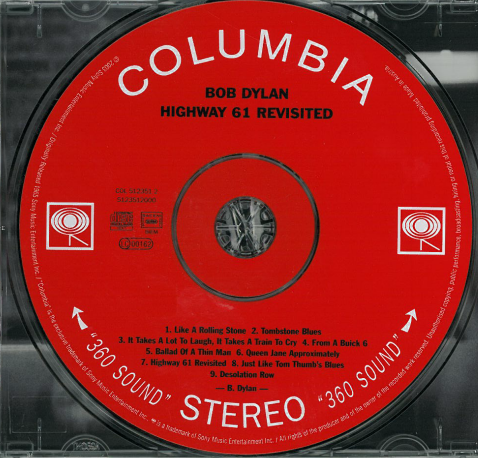 Titel und Personen
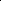 AG RDA Schulungsunterlagen – Modul 6M.04.06: Zusammenstellungen bei AV-Medien Musik   | Stand: 16.10.2015  | CC BY-NC-SA
7
Bsp. 6M.04.04  Herr, auf dich traue ich / Otto Nicolai
Silberling
Otto Nicolai
Herr, auf dich traue ich
Carus 83.299
Digital Recording
℗WDR, 2009,2010
SWR, 2011
©Carus-Verlag,
Stuttgart

GEMA ℗ 2012
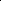 Kammerchor Stuttgart
     Frieder Bernius
AG RDA Schulungsunterlagen – Modul 6M.04.06: Zusammenstellungen bei AV-Medien Musik   | Stand: 16.10.2015  | CC BY-NC-SA
8
Bsp. 6M.04.04   Herr, auf dich traue ich / Otto Nicolai
Rücken
Rückseite
Vorderseite
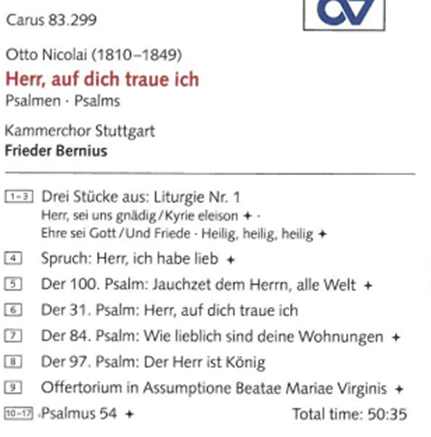 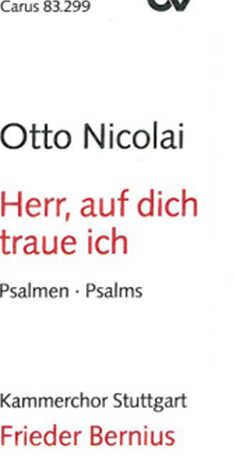 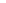 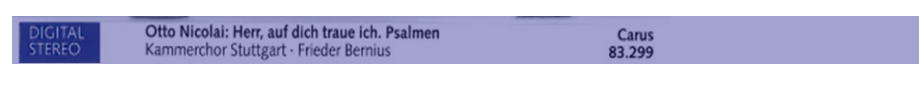 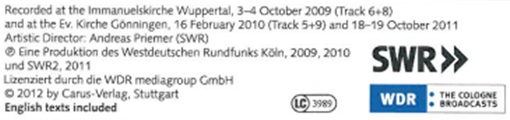 AG RDA Schulungsunterlagen – Modul 6M.04.06: Zusammenstellungen bei AV-Medien Musik   | Stand: 16.10.2015  | CC BY-NC-SA
9
Arten von Zusammenstellungen
Zusammenstellungen von Werken von einer Person, einer Familie oder einer Körperschaft

Mit übergeordnetem Titel
Ohne übergeordneten Titel

Zusammenstellungen von Werken verschiedener Personen, Familien oder Körperschaften

Mit übergeordnetem Titel
Ohne übergeordneten Titel
Quelle: AG RDA Schulungsunterlagen – Modul 5A.02.01: Zusammenstellungen - umfassende Beschreibung | Stand: 31.07.2015 | CC BY-NC-SA
AG RDA Schulungsunterlagen – Modul 6M.04.06: Zusammenstellungen bei AV-Medien Musik   | Stand: 16.10.2015  | CC BY-NC-SA
10
Umfassende Beschreibung einer Zusammenstellung
Bei der umfassenden Beschreibung werden diejenigen Elemente und Beziehungen strukturiert erfasst, die sich auf die Zusammenstellung als Ganzes beziehen. 

Beschreibung der enthaltenen Teil-Werke
Als Anmerkung (RDA 2.17)
Als in Beziehung stehende Manifestation (RDA 27.1)
Als in Beziehung stehendes, enthaltenes Werk (RDA 25.1)
AG RDA Schulungsunterlagen – Modul 6M.04.06: Zusammenstellungen bei AV-Medien Musik   | Stand: 16.10.2015  | CC BY-NC-SA
11
[Speaker Notes: Diese Präsentation legt den Schwerpunkt auf die umfassende Beschreibung und damit auf die Erklärung der Elemente, die sich auf die Zusammenstellung als Ganzes beziehen.

Die Erfassung der Teile wird nur kurz am Ende der Präsentation beschrieben.]
Modul 6M
Zusammenstellungen bei AV-Medien Musik(K)ein geistiger Schöpfer der Zusammenstellung
AG RDA Schulungsunterlagen – Modul 6M.04.06: Zusammenstellungen bei AV-Medien Musik   | Stand: 16.10.2015  | CC BY-NC-SA
12
(K)Ein geistiger Schöpfer
Feststellung des geistigen Schöpfers für die Zusammenstellung
Feststellung des bevorzugten Titels des Werks für die Zusammenstellung

Zusammenstellung von mehreren Werken eines geistigen Schöpfers
 geistiger Schöpfer gilt für die Zusammenstellung
Beziehungskennzeichnung Anhang I Komponist
AG RDA Schulungsunterlagen – Modul 6M.04.06: Zusammenstellungen bei AV-Medien Musik   | Stand: 16.10.2015  | CC BY-NC-SA
13
[Speaker Notes: Feststellung des bevorzugten Titels ist hier nicht Thema.

Bei der Feststellung des geistigen schöpfers, denkt / berücksichtigt man aber den bevorzugten Titel des Werks mit]
Bsp. 6M.04.06  Highway 61 revisited / Bob Dylan - Silberling
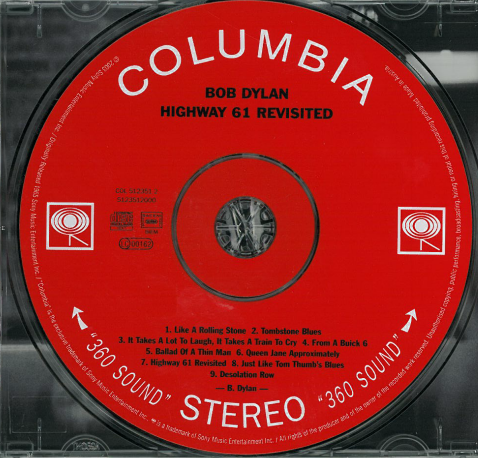 Titel und Personen
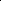 AG RDA Schulungsunterlagen – Modul 6M.04.06: Zusammenstellungen bei AV-Medien Musik   | Stand: 16.10.2015  | CC BY-NC-SA
14
Bsp. 6M.04.06  Highway 61 revisited / Bob Dylan - Silberling
AG RDA Schulungsunterlagen – Modul 6M.04.06: Zusammenstellungen bei AV-Medien Musik   | Stand: 16.10.2015  | CC BY-NC-SA
[Speaker Notes: Zur Bestimmung des bevorzugten Titel des Werkes später]
Bsp. 6M.04.04  Herr, auf dich traue ich / Otto Nicolai
Silberling
Otto Nicolai
Herr, auf dich traue ich
Carus 83.299
Digital Recording
℗WDR, 2009,2010
SWR, 2011
©Carus-Verlag,
Stuttgart

GEMA ℗ 2012
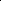 Kammerchor Stuttgart
     Frieder Bernius
AG RDA Schulungsunterlagen – Modul 6M.04.06: Zusammenstellungen bei AV-Medien Musik   | Stand: 16.10.2015  | CC BY-NC-SA
16
Bsp. 6M.04.04   Herr, auf dich traue ich / Otto Nicolai
Rücken
Rückseite
Vorderseite
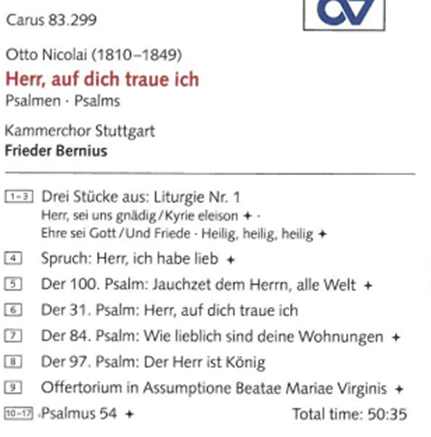 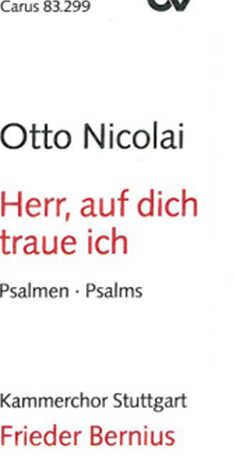 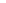 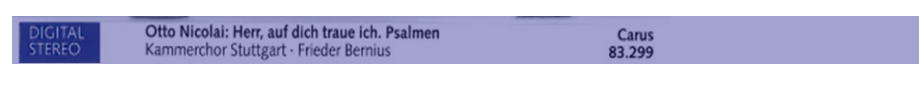 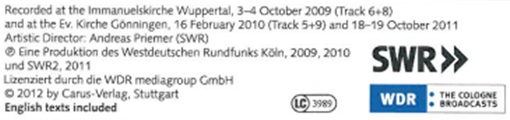 AG RDA Schulungsunterlagen – Modul 6M.04.06: Zusammenstellungen bei AV-Medien Musik   | Stand: 16.10.2015  | CC BY-NC-SA
17
Bsp. 6M.04.04   Herr, auf dich traue ich / Otto Nicolai
AG RDA Schulungsunterlagen – Modul 6M.04.06: Zusammenstellungen bei AV-Medien Musik   | Stand: 16.10.2015  | CC BY-NC-SA
18
[Speaker Notes: Zur Bestimmung des bevorzugten Titel des Werkes später]
Beispiel, fingiert
AG RDA Schulungsunterlagen – Modul 6M.04.06: Zusammenstellungen bei AV-Medien Musik   | Stand: 16.10.2015  | CC BY-NC-SA
19
[Speaker Notes: Auf der Vorlage steht in folgender Reihenfolge: Julia Fischer Bach Concertos. Auf der Rückseite ist die Liedliste aufgeführt und erkennbar, dass die Interpretin Julia Fischer ausschließlich Werke von Johann Sebastian Bach eingespielt hat.

Das Beispiel ist nicht gänzlich fingiert. Die CD gibt es wirklich, ist aber von der UAG Musik nicht als vollständiges formatneutrales Beispiel bearbeitet.]
(K)Ein geistiger Schöpfer
Zusammenstellungen mit übergeordnetem TitelZusammenstellungen ohne übergeordneten Titel von Werken eines geistigen Schöpfers  geistiger Schöpfer aller enthaltenen Teile ist der geistige Schöpfer der Zusammenstellung


Zweifelsfälle
Bonustrack, Zusatzmaterial, Gastkompositionen, Coverversionen
Oft ein geistiger Schöpfer für die Zusammenstellung
AG RDA Schulungsunterlagen – Modul 6M.04.06: Zusammenstellungen bei AV-Medien Musik   | Stand: 16.10.2015  | CC BY-NC-SA
20
[Speaker Notes: Zitat Skript:
Zweifelsfälle: Bonustracks, Zusatzmaterial, Gastkomponisten, Coverversionen können Ergänzungen sein.
Bei der Bestimmung, ob tatsächlich alle enthaltenen Werke der Zusammenstellung von einem einzigen geistigen Schöpfer stammen, orientiert man sich daran, wie sich die Ressource in ihrer Gesamtheit präsentiert. Ist nur ein geringfügiger Teil der Zusammenstellung wahrscheinlich einem anderen geistigen Schöpfer zuzuschreiben, dann wird der Komponist, der die überwiegende Mehrheit der enthaltenen Werke geschaffen hat, als Komponist der Zusammenstellung angesehen. 
 
Beispiele für geringfügige Teile können sein:
Ein Künstler der Rock-Pop-Szene ist bekannt dafür, seine eigenen Werke zu komponieren und aufzuführen. Auf dem vorliegenden Album ist zusätzlich eine einfache Coverversion des Songs eines anderen Künstlers enthalten. Das Album gilt trotzdem als Zusammenstellung von Werken eines geistigen Schöpfers.
Ein Künstler der Rock-Pop-Szene ist bekannt dafür, seine eigenen Werke zu komponieren und aufzuführen. Auf dem vorliegende Album finden sich aber im Booklet im Bereich der credits Hinweise, dass zwei Lieder in Zusammenarbeit mit einem weiteren Komponisten erarbeitet wurden. Das Album gilt trotzdem als Zusammenstellung von Werken eines geistigen Schöpfers. 
Auf einer Zusammenstellung von mehreren Orgelwerken des Komponisten Johann Sebastian Bach befindet sich auch eine Bearbeitung / Neuinterpretation eines Bachschen Orgelwerkes, die so umfangreich ist, dass dies als neues Werk bewertet werden kann. Die Zusammenstellung gilt trotzdem als Zusammenstellung mit dem geistigen Schöpfer Johann Sebastian Bach.


Hinweis: Rock-Pop kommt nocht]
(K)Ein geistiger Schöpfer
Zusammenstellung von Werken verschiedener geistiger Schöpfer

= kein geistiger Schöpfer für die Zusammenstellung

Die Komponisten der enthaltenen Teil-Werke sind nicht geistige Schöpfer der Zusammenstellung als Ganzes.

Das Werk ist unter dem Titel bekannt. 
Bildung des normierten Sucheinstiegs für das Werk nur mit dem bevorzugten Titel des Werks
AG RDA Schulungsunterlagen – Modul 6M.04.06: Zusammenstellungen bei AV-Medien Musik   | Stand: 16.10.2015  | CC BY-NC-SA
21
Bsp. 6M.04.09  Symphonik und Oper - Schallplatte
Schallplattenseite 1
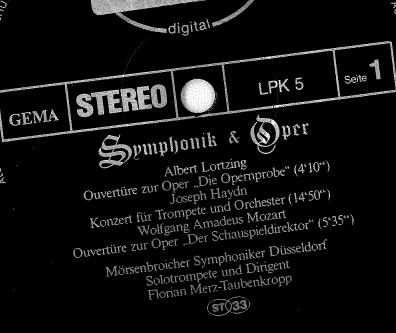 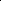 AG RDA Schulungsunterlagen – Modul 6M.04.06: Zusammenstellungen bei AV-Medien Musik   | Stand: 16.10.2015  | CC BY-NC-SA
22
Bsp. 6M.04.09   Symphonik und Oper - Schallplattenhülle
Vorderseite
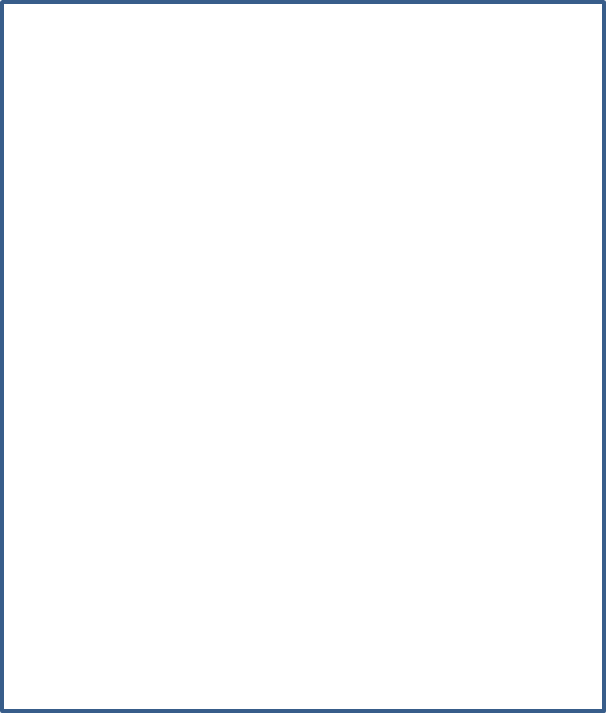 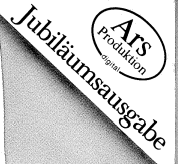 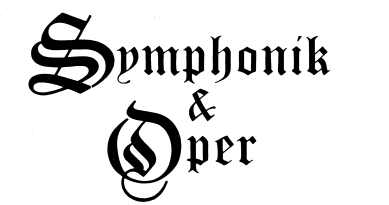 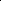 Lortzing	      J. Haydn	           W. A. Mozart

Ouvertüre                  Konzert für               „Der Schauspieldirektor
zur Oper                    Trompete                  Oper in einem Akt
„Die Opernprobe“        und 
                                 Orchester Es-Dur
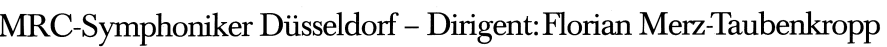 AG RDA Schulungsunterlagen – Modul 6M.04.06: Zusammenstellungen bei AV-Medien Musik   | Stand: 16.10.2015  | CC BY-NC-SA
23
Bsp. 6M.04.09  Symphonik und Oper
Kein geistiger Schöpfer für die Zusammenstellung als Ganzes
Komponisten Albert Lortzing, Joseph Haydn, Wolfgang Amadeus Mozart sind geistige Schöpfer der Teil-Werke
AG RDA Schulungsunterlagen – Modul 6M.04.06: Zusammenstellungen bei AV-Medien Musik   | Stand: 16.10.2015  | CC BY-NC-SA
24
[Speaker Notes: Zum Thema Verantwortlichkeitsangabe später

Aleph: Lösung geht davon aus, dass kein Werknormsatz angelegt wird.]
Beispiel, fingiert
Kein geistiger Schöpfer für die Zusammenstellung als Ganzes
AG RDA Schulungsunterlagen – Modul 6M.04.06: Zusammenstellungen bei AV-Medien Musik   | Stand: 16.10.2015  | CC BY-NC-SA
25
[Speaker Notes: Auf der Ressource steht „Die Chart-Erfolge 1997“. In der Ressource genannt werden Elton John,  Will Smith, No Doubt, Toni Braxton und andere. Alle Personen sind aber keine geistigen Schöpfer der Zusammenstellung. Die Einzelinterpreten werden nicht in der Verantwortlichkeitsangabe genannt (vgl. Kapitel 6 in diesem Skript).

Aleph: Lösung geht davon aus, dass kein Werknormsatz angelegt wird.]
(K)Ein geistiger Schöpfer
Die Arbeit eines Musikproduzenten oder eines Organisators für einen Liederabend ist in der Regel nicht als geistige Schöpfung im Sinne eines Zusammenstellenden anzusehen.

Beispiel:
Musik ausgewählt von Hans Mustermann
Album produced by Guy Chambers
AG RDA Schulungsunterlagen – Modul 6M.04.06: Zusammenstellungen bei AV-Medien Musik   | Stand: 16.10.2015  | CC BY-NC-SA
26
(K)Ein geistiger Schöpfer – Rock-Pop-Jazz
Grundsätzlich muss entschieden werden, ob die Funktion der Person oder Musikgruppe die eines geistigen Schöpfers oder die eines Interpreten / Mitwirkenden ist.


Bei jeder Zusammenstellung neu
Entwicklung des Künstlers beachten 
Art des Albums beachten 
Coverversionen, eigene Werke
Besondere Sorgfalt bei Jazz-Alben
AG RDA Schulungsunterlagen – Modul 6M.04.06: Zusammenstellungen bei AV-Medien Musik   | Stand: 16.10.2015  | CC BY-NC-SA
27
(K)Ein geistiger Schöpfer – Rock-Pop-Jazz
Interpret steht im Vordergrund
Tatsächlicher Komponist oder tatsächliche Komponisten der Teil-Werke nur schwer ermittelbar oder unklar

 kein geistiger Schöpfer für die Zusammenstellung 

Im Zweifelsfall wird empfohlen, die Personen oder Band als Interpret / Mitwirkenden zu erfassen und die Zusammenstellung als unter dem Titel bekannt zu erfassen.
AG RDA Schulungsunterlagen – Modul 6M.04.06: Zusammenstellungen bei AV-Medien Musik   | Stand: 16.10.2015  | CC BY-NC-SA
28
Beispiel, fingiert
AG RDA Schulungsunterlagen – Modul 6M.04.06: Zusammenstellungen bei AV-Medien Musik   | Stand: 16.10.2015  | CC BY-NC-SA
29
[Speaker Notes: Komponist der Titel in der Regel Jean Frankfurter

Aleph: Lösung geht davon aus, dass kein Werknormsatz angelegt wird.]
Beispiel, fingiert
AG RDA Schulungsunterlagen – Modul 6M.04.06: Zusammenstellungen bei AV-Medien Musik   | Stand: 16.10.2015  | CC BY-NC-SA
30
[Speaker Notes: Beispiel kann auch gerne kritisch diskutiert werden

Besser – echte Beispiele nutzen und in der Gruppe diskutieren.

Aleph: Lösung geht davon aus, dass kein Werknormsatz angelegt wird.]
Modul 6M
Zusammenstellungen bei AV-Medien MusikTitel der Zusammenstellung
AG RDA Schulungsunterlagen – Modul 6M.04.06: Zusammenstellungen bei AV-Medien Musik   | Stand: 16.10.2015  | CC BY-NC-SA
31
Arten von Zusammenstellungen
Zusammenstellungen von Werken von einer Person, einer Familie oder einer Körperschaft

Mit übergeordnetem Titel
Ohne übergeordneten Titel

Zusammenstellungen von Werken verschiedener Personen, Familien oder Körperschaften

Mit übergeordnetem Titel
Ohne übergeordneten Titel
Quelle: AG RDA Schulungsunterlagen – Modul 5A.02.01: Zusammenstellungen - umfassende Beschreibung | Stand: 31.07.2015 | CC BY-NC-SA
AG RDA Schulungsunterlagen – Modul 6M.04.06: Zusammenstellungen bei AV-Medien Musik   | Stand: 16.10.2015  | CC BY-NC-SA
32
[Speaker Notes: Wiederholung / Erinnerung]
Titel der Zusammenstellung
Übergeordneter Titel 

Für die Zusammenstellung als Ganzes
Informationsquelle: 
Silberling
Gesamte Ressource
vgl. Modul 6M.04.02 Informationsquellen 


Der übergeordnete Titel ist der Manifestationstitel der Zusammenstellung.
AG RDA Schulungsunterlagen – Modul 6M.04.06: Zusammenstellungen bei AV-Medien Musik   | Stand: 16.10.2015  | CC BY-NC-SA
33
Titel der Zusammenstellung
Übergeordneter Titel – bevorzugter Titel des Werks

Zusammenstellung gilt als unter dem Titel bekannt Manifestationstitel = bevorzugter Titel des Werks(RDA 6.2.2.10 D-A-CH)

Klassische Musik, Zusammenstellung eines geistigen Schöpfers Formaltitel = bevorzugter Titel des Werks(RDA 6.14. und RDA 6.14.2.8.4 für unvollständige Zusammenstellungen)
AG RDA Schulungsunterlagen – Modul 6M.04.06: Zusammenstellungen bei AV-Medien Musik   | Stand: 16.10.2015  | CC BY-NC-SA
34
[Speaker Notes: Exkurs : Es geht darum den bevorzugtenTitel des Werks zu bestimmen, nachdem der übergeordnete Titel der Manifestation bestimmt wurde.]
Titel der Zusammenstellung
Übergeordneter Titel – bevorzugter Titel des Werks

Eine Zusammenstellung mit übergeordnetem Titel und mehreren geistigen Schöpfern gilt immer als unter dem Titel bekannt. (RDA 6.2.2.10 D-A-CH)

Beispiel für klassische Musik, Zusammenstellung mehrerer geistiger Schöpfer
Russische Arien
Barocke Klangpracht
Symphonik & Oper
AG RDA Schulungsunterlagen – Modul 6M.04.06: Zusammenstellungen bei AV-Medien Musik   | Stand: 16.10.2015  | CC BY-NC-SA
35
Bsp. 6M.04.09  Symphonik und Oper
Kein geistiger Schöpfer für die Zusammenstellung als Ganzes
Komponisten Albert Lortzing, Joseph Haydn, Wolfgang Amadeus Mozart sind geistige Schöpfer der Teil-Werke
AG RDA Schulungsunterlagen – Modul 6M.04.06: Zusammenstellungen bei AV-Medien Musik   | Stand: 16.10.2015  | CC BY-NC-SA
36
[Speaker Notes: Zum Thema Verantwortlichkeitsangabe später]
Titel der Zusammenstellung
Ohne übergeordneten Titel 

Informationsquelle: 
Silberling
Gesamte Ressource
vgl. Modul 6M.04.02 Informationsquellen 

Kein Manifestationstitel der Zusammenstellung
Alle einzelnen Manifestationstitel der enthaltenen Teile erfassen(RDA 2.3.2.9 und RDA 2.3.2.9 D-A-CH)
AG RDA Schulungsunterlagen – Modul 6M.04.06: Zusammenstellungen bei AV-Medien Musik   | Stand: 16.10.2015  | CC BY-NC-SA
37
[Speaker Notes: Hinweis: Die Verantwortlichkeitsangabe und die Bestimmung des geistigen Schöpfers ist unabhängig von der Tatsache, ob es einen übergeordneten oder keinen übergeordneten Titel für die Zusammenstellung gibt

Im Skript keine formatneutrale Darstellung der Beispiele vorhanden.]
Titel der Zusammenstellung
Ohne übergeordneten Titel – mehrere geistige Schöpfer – bevorzugter Titel des Werks


Der bevorzugte Titel des Werks wird für alle enthaltenen Teil-Werke gebildet.(RDA 6.2.2.10.3 D-A-CH)
AG RDA Schulungsunterlagen – Modul 6M.04.06: Zusammenstellungen bei AV-Medien Musik   | Stand: 16.10.2015  | CC BY-NC-SA
38
[Speaker Notes: Exkurs: Wie geht man in dem Fall mit der Werkebene um

Zitat aus Skript

Bei einer Zusammenstellung ohne übergeordneten Titel mit Werken eines geistigen Schöpfers werden die bevorzugten Werktitel der einzelnen enthaltenen Teile gebildet (RDA 6.14.2.8). Alternativ kann ein zusammenfassender Formaltitel gebildet werden, gegebenenfalls mit dem Zusatz Auswahl (RDA 6.14.2.8.4 Alternative mit D-A-CH). Dieser zusammenfassende Formaltitel wäre dann der bevorzugte Titel des Werkes bezogen auf die Zusammenstellung. Die Anwendung der Alternative zu RDA 6.14.2.8.4 liegt im Ermessen des Katalogisierenden. Es können sowohl Grundregel als auch Alternative in einem Datensatz als Kombination erfasst werden.
 
Die vollständigen Beispiele 6M.04.07 des Komponisten Gorécki und 6M.04.08 des Komponisten Manasse stellen die Lösung für eine Zusammenstellung ohne übergeordneten Titel mit Werken eines geistigen Schöpfers ausführlich dar. 
 
 
Bei einer Zusammenstellung ohne übergeordneten Titel mit Werken mehrerer geistiger Schöpfer muss für jedes Teil-Werk der bevorzugte Titel bestimmt werden. 
 
Das vollständige Beispiel 6M.04.11 Pictures at an exhibition stellt die Lösung für eine Zusammenstellung ohne übergeordneten Titel mit Werken mehrerer geistiger Schöpfer ausführlich dar.
Im Unterschied zur Grundregel 6.2.2.10.3 D-A-CH wird bei Musikressourcen die Alternative zur Bildung eines Formaltitels gefolgt von Auswahl nicht grundsätzlich abgelehnt.]
Titel der Zusammenstellung
Ohne übergeordneten Titel – ein geistiger Schöpfer – bevorzugter Titel des Werks

Klassische Musik,  Es werden die bevorzugten Titel aller enthaltener Teil-Werke erfasst. (RDA 6.14.2.8.4)
Klassische Musik, Alternative zusammenfassender Formaltitel  Der bevorzugte Titel des Werks kann als zusammenfassender Formaltitel gebildet werden, gegebenenfalls mit dem Zusatz Auswahl.(RDA 6.14.2.8.4 Alternative)
AG RDA Schulungsunterlagen – Modul 6M.04.06: Zusammenstellungen bei AV-Medien Musik   | Stand: 16.10.2015  | CC BY-NC-SA
39
[Speaker Notes: Zitat aus Skript

Bei einer Zusammenstellung ohne übergeordneten Titel mit Werken eines geistigen Schöpfers werden die bevorzugten Werktitel der einzelnen enthaltenen Teile gebildet (RDA 6.14.2.8). Alternativ kann ein zusammenfassender Formaltitel gebildet werden, gegebenenfalls mit dem Zusatz Auswahl (RDA 6.14.2.8.4 Alternative mit D-A-CH). Dieser zusammenfassende Formaltitel wäre dann der bevorzugte Titel des Werkes bezogen auf die Zusammenstellung. Die Anwendung der Alternative zu RDA 6.14.2.8.4 liegt im Ermessen des Katalogisierenden. Es können sowohl Grundregel als auch Alternative in einem Datensatz als Kombination erfasst werden.
 
Die vollständigen Beispiele 6M.04.07 des Komponisten Gorécki und 6M.04.08 des Komponisten Manasse stellen die Lösung für eine Zusammenstellung ohne übergeordneten Titel mit Werken eines geistigen Schöpfers ausführlich dar. 
 
 
Bei einer Zusammenstellung ohne übergeordneten Titel mit Werken mehrerer geistiger Schöpfer muss für jedes Teil-Werk der bevorzugte Titel bestimmt werden. 
 
Das vollständige Beispiel 6M.04.11 Pictures at an exhibition stellt die Lösung für eine Zusammenstellung ohne übergeordneten Titel mit Werken mehrerer geistiger Schöpfer ausführlich dar.
Im Unterschied zur Grundregel 6.2.2.10.3 D-A-CH wird bei Musikressourcen die Alternative zur Bildung eines Formaltitels gefolgt von Auswahl nicht grundsätzlich abgelehnt.]
Titel der Zusammenstellung
Ohne übergeordneten Titel – ein geistiger Schöpfer – bevorzugter Titel des Werks


Keine klassische Musik, kein zusammenfassender Formaltitel Der bevorzugte Titel des Werks wird für alle enthaltenen Teil-Werke gebildet.(RDA 6.2.2.10.3. D-A-CH)
AG RDA Schulungsunterlagen – Modul 6M.04.06: Zusammenstellungen bei AV-Medien Musik   | Stand: 16.10.2015  | CC BY-NC-SA
40
[Speaker Notes: Zitat aus Skript

Bei einer Zusammenstellung ohne übergeordneten Titel mit Werken eines geistigen Schöpfers werden die bevorzugten Werktitel der einzelnen enthaltenen Teile gebildet (RDA 6.14.2.8). Alternativ kann ein zusammenfassender Formaltitel gebildet werden, gegebenenfalls mit dem Zusatz Auswahl (RDA 6.14.2.8.4 Alternative mit D-A-CH). Dieser zusammenfassende Formaltitel wäre dann der bevorzugte Titel des Werkes bezogen auf die Zusammenstellung. Die Anwendung der Alternative zu RDA 6.14.2.8.4 liegt im Ermessen des Katalogisierenden. Es können sowohl Grundregel als auch Alternative in einem Datensatz als Kombination erfasst werden.
 
Die vollständigen Beispiele 6M.04.07 des Komponisten Gorécki und 6M.04.08 des Komponisten Manasse stellen die Lösung für eine Zusammenstellung ohne übergeordneten Titel mit Werken eines geistigen Schöpfers ausführlich dar. 
 
 
Bei einer Zusammenstellung ohne übergeordneten Titel mit Werken mehrerer geistiger Schöpfer muss für jedes Teil-Werk der bevorzugte Titel bestimmt werden. 
 
Das vollständige Beispiel 6M.04.11 Pictures at an exhibition stellt die Lösung für eine Zusammenstellung ohne übergeordneten Titel mit Werken mehrerer geistiger Schöpfer ausführlich dar.
Im Unterschied zur Grundregel 6.2.2.10.3 D-A-CH wird bei Musikressourcen die Alternative zur Bildung eines Formaltitels gefolgt von Auswahl nicht grundsätzlich abgelehnt.]
Titel der Zusammenstellung
Ohne übergeordneten Titel 

Beispiele
Zusammenstellung ohne übergeordneten Titel mit Werken eines geistigen Schöpfers6M.04.07 6M.04.08

Zusammenstellung ohne übergeordneten Titel mit Werken mehrerer geistiger Schöpfer6M.04.11
AG RDA Schulungsunterlagen – Modul 6M.04.06: Zusammenstellungen bei AV-Medien Musik   | Stand: 16.10.2015  | CC BY-NC-SA
41
Modul 6M
Zusammenstellungen bei AV-Medien MusikVerantwortlichkeitsangabe die sich auf die Zusammenstellung bezieht
AG RDA Schulungsunterlagen – Modul 6M.04.06: Zusammenstellungen bei AV-Medien Musik   | Stand: 16.10.2015  | CC BY-NC-SA
42
Verantwortlichkeitsangabe
Für eine Zusammenstellung wird eine Verantwortlichkeitsangabe erfasst, die sich auf den Haupttitel der Zusammenstellung bezieht (RDA 2.4.2). 

AV-Medien Musik
Verschiedenen Personen mit verschiedenen Rollen
Verschiedene Beziehungen zur Zusammenstellung
Verschiedene Beziehungen zu Teil-Werken
AG RDA Schulungsunterlagen – Modul 6M.04.06: Zusammenstellungen bei AV-Medien Musik   | Stand: 16.10.2015  | CC BY-NC-SA
43
Verantwortlichkeitsangabe
Das Layout und die Gesamtdarstellung der Ressource sind entscheidend bei der Erfassung der Verantwortlichkeitsangabe.

Vorlage abbilden
AG RDA Schulungsunterlagen – Modul 6M.04.06: Zusammenstellungen bei AV-Medien Musik   | Stand: 16.10.2015  | CC BY-NC-SA
44
Beispiel
Martin Engel
FANTASIE

Mozart * Chopin * Schumann
AG RDA Schulungsunterlagen – Modul 6M.04.06: Zusammenstellungen bei AV-Medien Musik   | Stand: 16.10.2015  | CC BY-NC-SA
45
[Speaker Notes: Zitat aus Skript

Stehen auf derselben Informationsquelle wie der Haupttitel verschiedene Personennamen, idealerweise im graphischen Zusammenhang mit dem Haupttitel, wird von einer Verantwortlichkeitsangabe zum Haupttitel der Zusammenstellung ausgegangen. Es kann nach Layout der Ressource davon ausgegangen werden, dass sich die Nennung der Personen also quasi summarisch und gemeinsam auf den Haupttitel bezieht.]
Beispiel, fingiert
Das Layout der Ressource präsentiert sich so, dass angenommen wird, dass alle Personen sich auf den Titel der Zusammenstellung beziehen.
46
[Speaker Notes: Aleph: Lösung geht davon aus, dass kein Werknormsatz angelegt wird.]
Verantwortlichkeitsangabe
Die Erfassung in der Verantwortlichkeitsangabe gibt keinen eindeutigen Hinweis auf die tatsächliche Beziehung der Personen, Familien, Körperschaften zum Werk.

!Achtung!Mozart ist nicht der Komponist / geistige Schöpfer der Zusammenstellung Fantasie. 

!Achtung!Ein in der Hauptinformationsquelle aufgeführter Musiker kann auch nur zu einem enthaltenen Teil-Werk beigetragen haben.
AG RDA Schulungsunterlagen – Modul 6M.04.06: Zusammenstellungen bei AV-Medien Musik   | Stand: 16.10.2015  | CC BY-NC-SA
47
Beispiel, fingiert
Einleitende Wendung für die Verantwortlichkeitsangabe
AG RDA Schulungsunterlagen – Modul 6M.04.06: Zusammenstellungen bei AV-Medien Musik   | Stand: 16.10.2015  | CC BY-NC-SA
48
[Speaker Notes: Aleph: Lösung geht davon aus, dass kein Werknormsatz angelegt wird.]
Verantwortlichkeitsangabe
Wird durch Layout und die Gesamtdarstellung der Ressource deutlich, dass sich die Verantwortlichkeit bestimmter Personen nur auf Teil-Werke beziehen, dann kann für diese Person keine Verantwortlichkeitsangabe zum Haupttitel erfasst werden.

Eine Anmerkung zur Verantwortlichkeitsangaben (RDA 2.17.3.5) ist möglich.
AG RDA Schulungsunterlagen – Modul 6M.04.06: Zusammenstellungen bei AV-Medien Musik   | Stand: 16.10.2015  | CC BY-NC-SA
49
Beispiel
Klaviermusik des 20. Jahrhunderts
Stephan Kaller
Klavier / Piano
Chatschaturjan Sonate für Klavier
Erhard 4 Etüden „Rhythmen und Konturen“
Tippett Sonate Nr 2 in einem Satz für KlavierHeller „Essay“ für zwei Klaviere
AG RDA Schulungsunterlagen – Modul 6M.04.06: Zusammenstellungen bei AV-Medien Musik   | Stand: 16.10.2015  | CC BY-NC-SA
50
Beispiel, fingiert
Es ist klar zu erkennen, welches Einzelwerk von welchem Komponisten stammt. Die Verantwortlichkeitsangabe bezieht sich nur auf den Haupttitel der Zusammenstellung.
AG RDA Schulungsunterlagen – Modul 6M.04.06: Zusammenstellungen bei AV-Medien Musik   | Stand: 16.10.2015  | CC BY-NC-SA
51
[Speaker Notes: Aleph: Lösung geht davon aus, dass kein Werknormsatz angelegt wird.]
Verantwortlichkeitsangabe
Zusammenstellung ohne übergeordneten Titel 

Verantwortlichkeitsangabe, die sich auf den Haupttitel der Zusammenstellung bezieht

Verantwortlichkeitsangabe, die sich auf die Manifestationstitel der enthaltenen Teil-Werke beziehen

Zusammenstellung ohne übergeordneten Titel mit Werken mehrerer geistiger SchöpferBeispiel 6M.04.11
AG RDA Schulungsunterlagen – Modul 6M.04.06: Zusammenstellungen bei AV-Medien Musik   | Stand: 16.10.2015  | CC BY-NC-SA
52
[Speaker Notes: Umsetzung im Format vgl Modul 5A

Zitat Skript

6.2 Verantwortlichkeitsangabe bei Zusammenstellungen ohne übergeordneten Titel
 
Bei einer Zusammenstellung ohne übergeordneten Titel kann analog RDA 2.4.2 eine Verantwortlichkeitsangabe zum Haupttitel der Zusammenstellung erfasst werden – auch wenn faktisch kein Haupttitel der Zusammenstellung vorliegt. Nach RDA 2.4.2 werden wiederum die Personen als Verantwortlichkeitsangabe zum Haupttitel der Zusammenstellung erfasst, die nach Layout und Darstellung der Ressource sich auf  die gesamte Zusammenstellung beziehen. 
 
Die vollständigen Beispiele 6M.04.07 des Komponisten Gorécki und 6M.04.08 des Komponisten Manasse stellen die Lösung für eine Zusammenstellung ohne übergeordneten Titel mit Werken eines geistigen Schöpfers ausführlich dar. 
 
In dem Fall, dass keine Verantwortlichkeitsangabe für den Haupttitel bezogen auf die Zusammenstellung vorliegt und somit nicht erfasst werden kann, werden die Verantwortlichkeitsangaben entsprechend des Erfassungsformates bezogen auf die Manifestationstitel der einzelnen enthaltenen Teile erfasst. Es ist zu beachten, dass dann der Titel des ersten Teils als Haupttitel erfasst wird (RDA 2.3.2.9 D-A-CH). 
Ein solcher Fall liegt vor, wenn nach Layout der Ressource jeder Teil auf der Zusammenstellung mit Titel und Verantwortlichkeitsangabe graphisch selbständig dargestellt wird. 
 
Das vollständige Beispiel 6M.04.11 Pictures at an exhibition stellt die Lösung für eine Zusammenstellung ohne übergeordneten Titel mit Werken mehrerer geistiger Schöpfer ausführlich dar.]
Modul 6M
Zusammenstellungen bei AV-Medien MusikBeziehungen
AG RDA Schulungsunterlagen – Modul 6M.04.06: Zusammenstellungen bei AV-Medien Musik   | Stand: 16.10.2015  | CC BY-NC-SA
53
Beziehungen
Personen, Familien, Körperschaften können in Beziehung stehen zur gesamten Zusammenstellung oder „nur“ zu einzelnen Teilwerken innerhalb der Zusammenstellung. Bei der Erfassung von Beziehungen muss diese Unterscheidung beachtet werden. 

Beziehungskennzeichnung Anhang I

Die Art der Beschreibung spielt bei der Erfassung der Beziehung von Personen zur Ressource eine Rolle.
AG RDA Schulungsunterlagen – Modul 6M.04.06: Zusammenstellungen bei AV-Medien Musik   | Stand: 16.10.2015  | CC BY-NC-SA
54
Beziehungen
Es gibt kein RDA-Element und keine RDA-Beziehung „Komponist des enthaltenen Teils“.

Nicht-rda-gerechter Sucheinstieg
Indexierung, Auffindbarkeit
Suchstrategien von Benutzer

Über die Anwendung der nicht-rda-gerechten Sucheinstiege entscheidet die katalogisierende Institution oder der Verbund.
AG RDA Schulungsunterlagen – Modul 6M.04.06: Zusammenstellungen bei AV-Medien Musik   | Stand: 16.10.2015  | CC BY-NC-SA
55
[Speaker Notes: Zitat Skript 
Um die Indexierung und Auffindbarkeit einer Ressource unter bestimmten Komponisten oder Interpreten zu verbessern, können jedoch nicht-rda-gerechte Sucheinstiege für Personen, Familien, Körperschaften gebildet werden. Diese Angaben sind keinem RDA-Element zuordenbar. In den dargestellten Beispielen werden die Angaben als nicht-rda-gerechter Sucheinstieg gekennzeichnet. Als Beziehungskennzeichnung wird „Komponist“ oder „Interpret“ oder ein anderer relevanter Begriff aus RDA Anhang I verwendet. Ziel dieser nicht-rda-gerechten Erfassung ist, Suchstrategien von Benutzer besser zu berücksichtigen. Über die Anwendung dieser nicht-rda-gerechten Sucheinstiege entscheidet die katalogisierende Institution bzw. der Verbund.]
Bsp. 6M.04.09  Symphonik und Oper - Schallplatte
Schallplattenseite 1
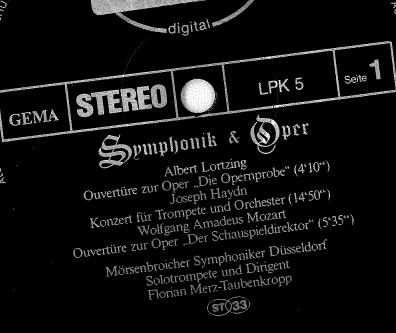 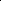 AG RDA Schulungsunterlagen – Modul 6M.04.06: Zusammenstellungen bei AV-Medien Musik   | Stand: 16.10.2015  | CC BY-NC-SA
56
Bsp. 6M.04.09   Symphonik & Oper - Schallplattenhülle
Vorderseite
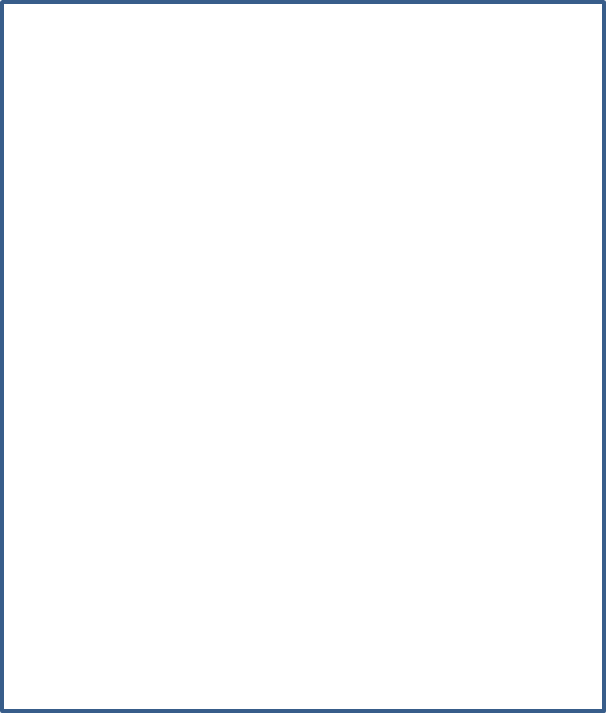 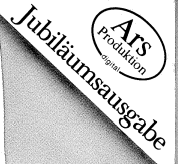 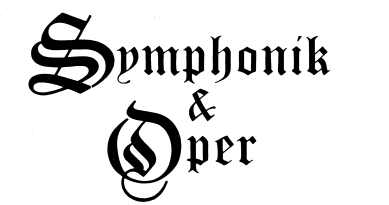 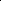 Lortzing	      J. Haydn	           W. A. Mozart

Ouvertüre                  Konzert für               „Der Schauspieldirektor
zur Oper                    Trompete                  Oper in einem Akt
„Die Opernprobe“        und 
                                 Orchester Es-Dur
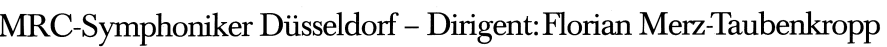 AG RDA Schulungsunterlagen – Modul 6M.04.06: Zusammenstellungen bei AV-Medien Musik   | Stand: 16.10.2015  | CC BY-NC-SA
57
Beispiel 6M.04.09 (Ausschnitt)
58
[Speaker Notes: Kein geistiger Schöpfer für die Zusammenstellung als Ganzes
Es können nur nicht-rda-gerechte Sucheinstiege für die Komponisten Lortzing, Haydn, Mozart erfasst werden.]
Beispiel 6M.04.09 (nicht-rda-gerechter Sucheinstieg)
59
[Speaker Notes: Es gibt kein RDA-Element und keine RDA-Beziehung „Komponist des enthaltenen Teils“.

Kein geistiger Schöpfer für die Zusammenstellung als Ganzes
Beziehungskennzeichnung Anhang I verwendet]
Beispiel 6M.04.09
Kein geistiger Schöpfer für die Zusammenstellung als Ganzes
Es können nur nicht-rda-gerechte Sucheinstiege für die Komponisten Lortzing, Haydn, Mozart erfasst werden.
Beziehungskennzeichnung Anhang I verwendet
AG RDA Schulungsunterlagen – Modul 6M.04.06: Zusammenstellungen bei AV-Medien Musik   | Stand: 16.10.2015  | CC BY-NC-SA
60
[Speaker Notes: Zitat Skript 
Um die Indexierung und Auffindbarkeit einer Ressource unter bestimmten Komponisten oder Interpreten zu verbessern, können jedoch nicht-rda-gerechte Sucheinstiege für Personen, Familien, Körperschaften gebildet werden. Diese Angaben sind keinem RDA-Element zuordenbar. In den dargestellten Beispielen werden die Angaben als nicht-rda-gerechter Sucheinstieg gekennzeichnet. Als Beziehungskennzeichnung wird „Komponist“ oder „Interpret“ oder ein anderer relevanter Begriff aus RDA Anhang I verwendet. Ziel dieser nicht-rda-gerechten Erfassung ist, Suchstrategien von Benutzer besser zu berücksichtigen. Über die Anwendung dieser nicht-rda-gerechten Sucheinstiege entscheidet die katalogisierende Institution bzw. der Verbund.]
Beispiel, fingiert
61
Beispiel, fingiert (nicht-rda-gerechter Sucheinstieg)
62
[Speaker Notes: Kein geistiger Schöpfer für die Zusammenstellung als Ganzes
Beziehungskennzeichnung Anhang I verwendet]
Modul 6M
Zusammenstellungen bei AV-Medien MusikErfassung der Teile
AG RDA Schulungsunterlagen – Modul 6M.04.06: Zusammenstellungen bei AV-Medien Musik   | Stand: 16.10.2015  | CC BY-NC-SA
63
Erfassung der Teile
Erfassung der enthaltenen Teile in der umfassenden Beschreibung
Manifestation / Expression / Werk 

Informationen, die sich auf die enthaltenen Teile beziehen, können in der umfassenden Beschreibung erfasst werden:
Als Anmerkung (RDA 2.17)
Als in Beziehung stehende Manifestation (RDA 27.1)
Als in Beziehung stehendes, enthaltenes Teil-Werk (RDA 25.1)

Erfassung der enthaltenen Teile in der analytischen Beschreibung
AG RDA Schulungsunterlagen – Modul 6M.04.06: Zusammenstellungen bei AV-Medien Musik   | Stand: 16.10.2015  | CC BY-NC-SA
64
[Speaker Notes: Nachdem in den vorherigen Kapiteln des Skriptes beschrieben wurde, wie in der umfassenden Beschreibung die Elemente, die sich auf die Zusammenstellung als Ganzes beziehen, erfasst werden, soll nun die Erfassung der enthaltenen Teile bzw. der enthaltenen Werke thematisiert werden.
Jedes Teil-Werk innerhalb einer Zusammenstellung ist für sich ein Werk und kann als solches beschrieben und erfasst werden. Dabei gilt wie für alle Ressourcen, die nach RDA beschrieben werden, dass auch für den enthaltenen Teil die Manifestationsebene, die Expressionsebene und die Werkebene beschrieben werden kann.
 
Informationen, die sich auf die enthaltenen Teile beziehen, können in der umfassenden Beschreibung erfasst werden:
als Anmerkung (RDA 2.17)
als in Beziehung stehende Manifestation (RDA 27.1)
als in Beziehung stehendes, enthaltenes Werk oder Teil-Werk  (RDA 25.1) 
Für eine strukturierte und detaillierte Erfassung der enthaltenen Teile kann auch eine analytische Beschreibung vorgenommen werden.]
Erfassung der Teile
Unstrukturierte Anmerkung zu enthaltenen Teilen
AG RDA Schulungsunterlagen – Modul 6M.04.06: Zusammenstellungen bei AV-Medien Musik   | Stand: 16.10.2015  | CC BY-NC-SA
65
Erfassung der Teile
Anmerkung zur Verantwortlichkeitsangabe mit Informationen, die nicht als Verantwortlichkeitsangabe zum Haupttitel der Zusammenstellung erfasst werden können.
AG RDA Schulungsunterlagen – Modul 6M.04.06: Zusammenstellungen bei AV-Medien Musik   | Stand: 16.10.2015  | CC BY-NC-SA
66
Erfassung der Teile
Allgemeine Anmerkungen ≠ strukturierte Information 

Beziehungen = strukturierte Information
RDA 25.1 In Beziehung stehendes, enthaltenes Teil-Werk
RDA 27.1 In Beziehung stehende Manifestation
AG RDA Schulungsunterlagen – Modul 6M.04.06: Zusammenstellungen bei AV-Medien Musik   | Stand: 16.10.2015  | CC BY-NC-SA
67
[Speaker Notes: Zitat Skript 

Allgemeine Anmerkungen geben nur allgemeine Informationen über die enthaltenen Teile einer Zusammenstellung. Die in der Zusammenstellung enthaltenen Teile werden als in Beziehung stehend (RDA 25.1 oder RDA 27.1) besser beschrieben; dies entspricht auch eher der Intention von RDA.]
Erfassung der Teile
Erfassung der enthaltenen Teile in der umfassenden Beschreibung

Die enthaltenen Teil-Werke der Zusammenstellung können als in Beziehung zur Zusammenstellung dargestellt werden. (RDA Abschnitt 8)
Identifikator (GND-Nummer)
Normierter Sucheinstieg 
Beschreibung 

Gilt für in Beziehung stehende Manifestation (RDA 2.3.2.6.1 und RDA 27.1)
Gilt für in Beziehung stehendes Werk (RDA 25.1) 
Kann separat oder gleichzeitig in der Beschreibung vorkommen.
AG RDA Schulungsunterlagen – Modul 6M.04.06: Zusammenstellungen bei AV-Medien Musik   | Stand: 16.10.2015  | CC BY-NC-SA
68
[Speaker Notes: Zitat Skript 

Die enthaltenen Teil-Werke der Zusammenstellung können als in Beziehung zur Zusammenstellung dargestellt werden (RDA Abschnitt 8).Diese Beziehung kann erfasst werden (RDA 24.4):
durch einen Identifikator für das in Beziehung stehende Werk oder die in Beziehung stehende Manifestation,
durch einen normierten Sucheinstieg, der das in Beziehung stehende Werk repräsentiert
durch eine Beschreibung des in Beziehung stehenden Werkes oder der in Beziehung stehenden Manifestation
 
Die Erfassung der Beziehung als Identifikator kann angewendet werden, wenn für das Teil-Werk ein eigener Werk-Datensatz mit Identifikator vorhanden ist oder ein anerkannter Identifikator für das Werk bei die Erfassung verwendet  wird (ISWC, GND-Nummer). 
Bei der hierarschich-analytischen Beschreibung wird für die Manifestation des enthaltenen Teils ein eigener, analytischer Datensatz erstellt und in der Regel mit Hilfe eines Identifikators dieses Datensatzes mit der umfassenden Beschreibung für die Zusammenstellung in Beziehung gesetzt.
Sollen in der umfassenden Beschreibung der Zusammenstellung detaillierte Informationen zu den enthaltenen Teilen erfasst werden, werden die Teile erfasst als: 
in Beziehung stehende Manifestation (RDA 2.3.2.6.1, RDA 27.1) mit der Beschreibung der in Beziehung stehenden Manifestation
in Beziehung stehendes Werk (RDA 25.1) mit dem normierten Sucheinstieg für das Werk
Beide Arten der Erfassung können in einer umfassenden Beschreibung separat oder gleichzeitig angewendet werden. Die Entscheidung liegt beim Katalogisierenden. Eine Beschreibung der in Beziehung stehenden Manifestation bietet sich an, wenn sich der bevorzugte Titel des Werkes vom Titel der Manifestation unterscheidet (immer bezogen auf den enthaltenen Teil) und wenn bei der Beschreibung der Manifestation des Teils ausführliche Verantwortlichkeitsangaben als sinnvoll erachtet werden.]
Erfassung der Teile
Zusammenstellung Symphonik & Oper
Erfassung des enthaltenen Teils als normierter Sucheinstieg für das Werk

Beziehungskennzeichnung Anhang J Enthält
AG RDA Schulungsunterlagen – Modul 6M.04.06: Zusammenstellungen bei AV-Medien Musik   | Stand: 16.10.2015  | CC BY-NC-SA
69
Erfassung der Teile
Zusammenstellung Symphonik & Oper
Erfassung des enthaltenen Teils als Beschreibung der Manifestation

Beziehungskennzeichnung Anhang J Enthält
AG RDA Schulungsunterlagen – Modul 6M.04.06: Zusammenstellungen bei AV-Medien Musik   | Stand: 16.10.2015  | CC BY-NC-SA
70
Erfassung der Teile
Strukturierte Beschreibung der in Beziehung stehenden Manifestation (RDA 25.1.1.3 D-A-CH)

Zitat RDA 25.1.1.3 D-A-CH: Strukturierte Beschreibung der Teile einer Zusammenstellung:
1.Verwenden Sie als einleitende Beziehungskennzeichnung „Enthält“.
2.Erfassen Sie die Haupttitel der Teile (entweder von der Haupttitelstelle oder anderen Stellen innerhalb der Ressource). Ergänzen Sie den Haupttitel eines Teils um den zugehörigen Titelzusatz, wenn der Haupttitel ohne den Titelzusatz nicht aussagefähig ist.
3.Erfassen Sie zusätzlich mindestens die erste jeweilige Verantwortlichkeitsangabe, wenn diese bei den einzelnen Teilen voneinander abweichen.

Für AV-Medien Musik ist es sinnvoll, mehrere Verantwortlichkeitsangaben zu erfassen.
AG RDA Schulungsunterlagen – Modul 6M.04.06: Zusammenstellungen bei AV-Medien Musik   | Stand: 16.10.2015  | CC BY-NC-SA
71
[Speaker Notes: Zitat Skript 

Die Anwendungsregel bei RDA 25.1.1.3 geht ausführlich darauf ein, wie eine strukturierte Beschreibung der in Beziehung stehenden Manifestation nach RDA 27.1 erfasst werden kann.]
Erfassung der Teile
Zusammenstellung Symphonik & Oper
Erfassung des enthaltenen Teils als Beschreibung der Manifestation
72
Erfassung der Teile
Keine Wiederholung Organist Wieland in RDA 27.1
Wenn eine Person in der umfassenden Beschreibung bereits als verantwortlich zur Zusammenstellung erfasst wurde, muss die Person nicht zwingend in der Beschreibung der Manifestation des enthaltenen Teils wiederholt erfasst werden.
AG RDA Schulungsunterlagen – Modul 6M.04.06: Zusammenstellungen bei AV-Medien Musik   | Stand: 16.10.2015  | CC BY-NC-SA
73
Erfassung der Teile
Tracklisten bei Rock-Pop-Musik
AG RDA Schulungsunterlagen – Modul 6M.04.06: Zusammenstellungen bei AV-Medien Musik   | Stand: 16.10.2015  | CC BY-NC-SA
74